hello
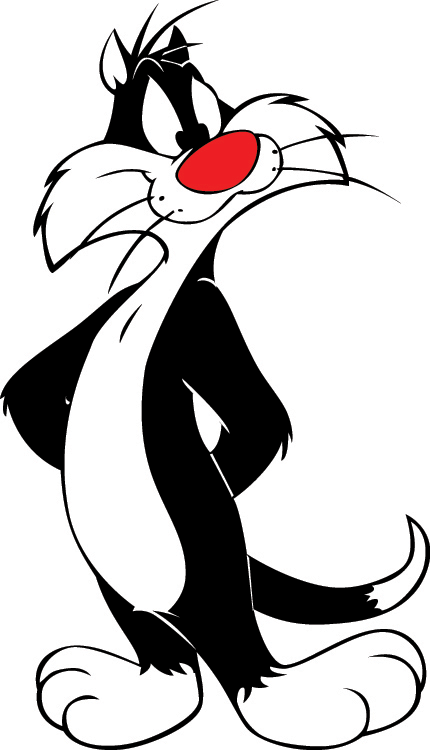 Hi everybody. 
Welcome back to school
Let’s know 
each other
What is my name?
What is your name?
How old am I?
How old are you?
Where am I from?
Where are you from?
Where do I live?
Where do you live?
Have I got any brothers or sisters?
Have you got any brothers or sisters?
GUESSING
 GAME
Let’s 
know 
each 
other
Can you tell me…
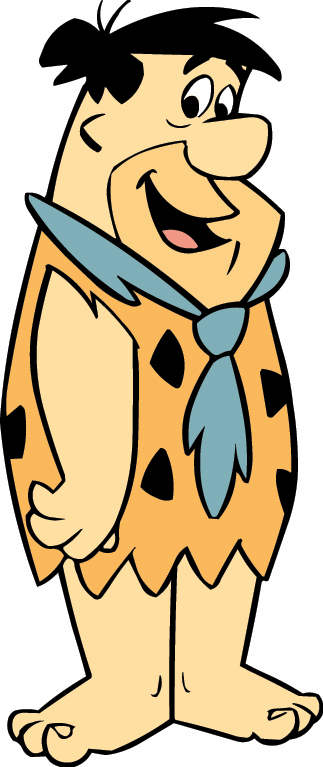 What do I teach?
What is your favourite colour?
Can you count from 1 to 25?
What is your favourite day of the week?
Can you talk about your family?
 What is your favourite book?
MY ENGLISH
AND MY RULES
MY ENGLISH AND MY RULES
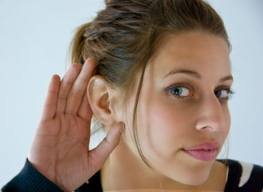 Listen to your teacher carefully!
MY ENGLISH AND MY RULES
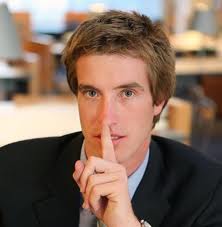 Don’t speak!
MY ENGLISH AND MY RULES
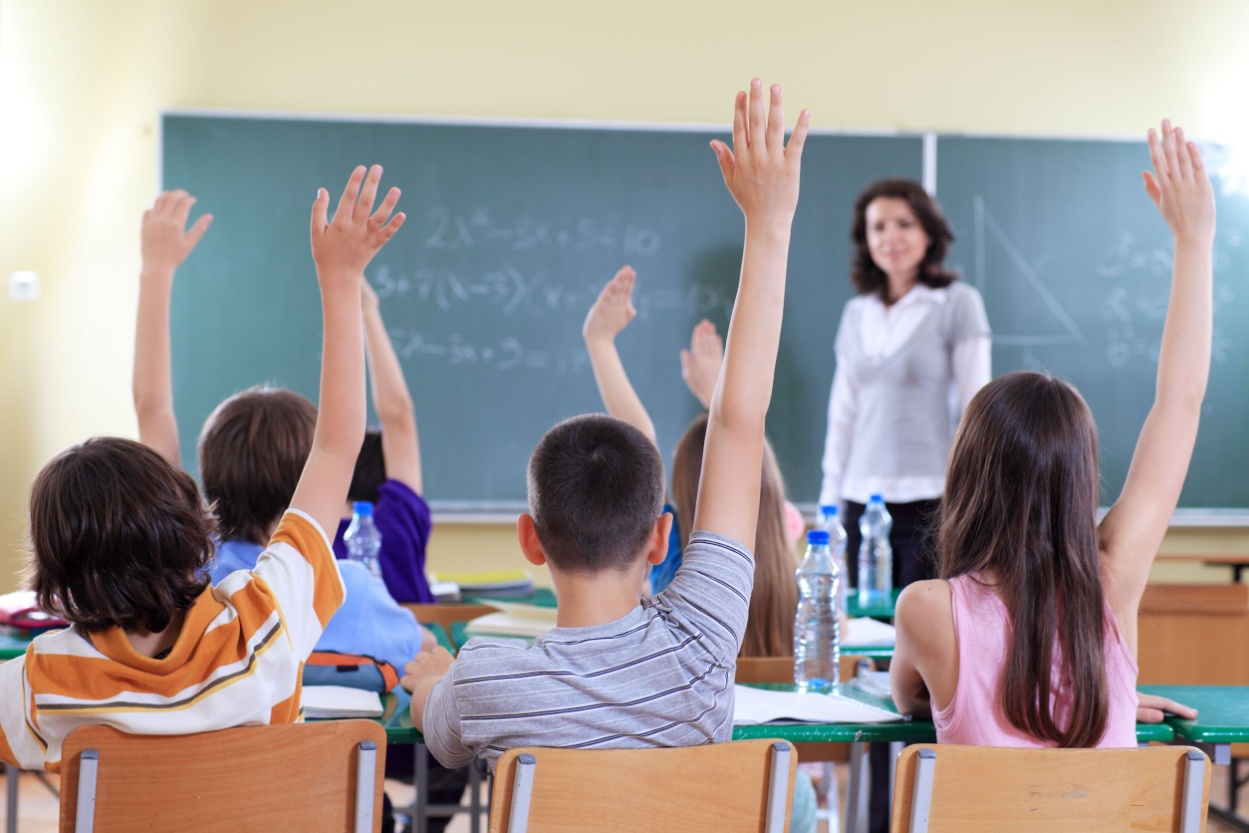 Raise your hand!
MY ENGLISH AND MY RULES
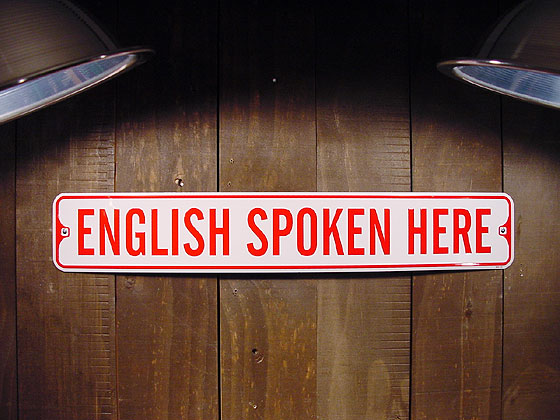 Speak English!
MY ENGLISH AND MY RULES
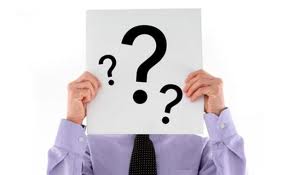 Don’t hesitate!